WHAT IS IMPORTANT TO ME?
Date here
WHO AM I?
STUDENTS WILL BE ABLE TO (SWBAT)
Students will examine a list of values and sort them according to the importance level: Most important, somewhat important, least important. 
Students will determine the values that are important to them based on their ideal job. 

FOCUS STANDARDS
Domain 1: Self-Evaluation (Who am I?) 
2. Identify Interests (What do I enjoy doing?) 
Use multiple methods to identify personal interests. 
Document a reflection of the results.
LEARNING OUTCOMES
Who am I?
WHAT ARE VALUES?
Qualities, characteristics, or ideas about which we feel very strongly. 
Values define what is of worth to individuals or society. 
Our values affect our decisions, goals and behavior.  
A belief that someone or something is worthwhile. 
Values help guide your actions and judgments.
Who am I?
WHERE DO YOU GET YOUR VALUES?
LET’S BRAINSTORM!
Home  
Society
School
Friends
TV
Internet 
You Tube 
Social Media
Church 
Other ideas?
Who am I?
[Speaker Notes: Brainstorm with your students and add to the list: 
Music
Books 
Families 
Culture 
Employers
The Years you were raised]
YOUR AGE INFLUENCES YOUR VALUES
HOW DO VALUES EVOLVE?

AGES 1-7: Parents 

AGES 8-13 : Teachers, heroes (sports, rock, TV)

AGES 14-20: Friends (choose good ones!)

AGES 21: Your values are established, but you may test your values from time to time.
Who am I?
[Speaker Notes: Ages- 1-7 By the time you are 7 yrs. old you have already formed values from your parents
Ages- 8-13 People you are around the most -teachers, church leaders, coaches, TV, heroes
Ages 14-20 Friends- your circle of friends is important and can have a negative/positive influence
Ages 21+ Most of your values hae already been established

*Values need to be taught from the very beginning]
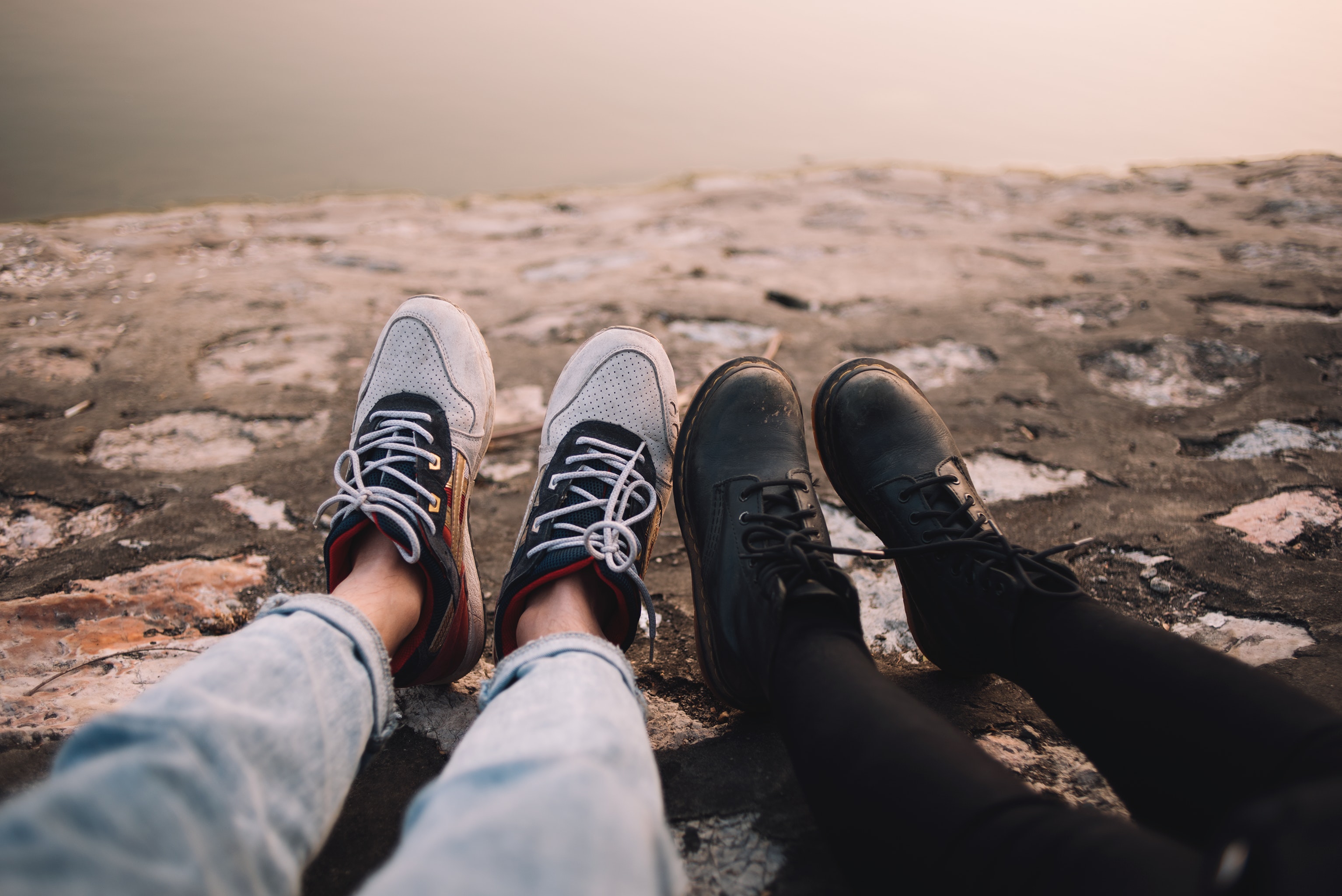 “THE MAJOR VALUE IN LIFE IS NOT WHAT YOU GET, IT’S WHAT YOU BECOME.”
Quote by: Jim Rohn
Who am I?
MORAL VALUES
DEFINITION: What is right or wrong; codes by which to live
EXAMPLES:
Always telling the truth
Keeping promises
Treat others the way you want to be treated
Who am I?
[Speaker Notes: Ask the students if they can think of any other examples]
AESTHETIC VALUES
DEFINITION: What you feel has beauty in nature and life

EXAMPLES:
Different types of music or art
New, fancy sports cars versus old antique cars
What are your thoughts? Do we all feel the same way about this?
Who am I?
[Speaker Notes: This could be a big conversation with your students. We all see/have different aesthetic values]
MATERIAL VALUES
DEFINITION: The things we want to spend our money on

EXAMPLES:
Shoes
Jewelry
Video Games
Technology
Do you want to have the item? Or do you need the item?
How many of you buy things on sale?
Who am I?
[Speaker Notes: Remind students that needs and wants can easily be mixed up. :)]
INTRINSIC VALUES
DEFINTIONS: Things that have value to us in their own right
EXAMPLES:
A best friend
A grandparent
Can you think of any other examples?
Who am I?
[Speaker Notes: Ask the students to help you brainstorm more ideas of intrinsic values]
EXTRINSIC VALUES
DEFINITION: You value something because it helps you get something you desire

EXAMPLES
You are friends with someone because they are good at a sport and they can help you get better
It can be harmful to be only extrinsically motivated
Why?
Who am I?
[Speaker Notes: –students can be extrinsically motivated by the wrong things
–discuss what that looks like at a middle school student]
UNIVERSAL VALUES
DEFINITION: Values that most people agree upon

EXAMPLES:
Equality
World peace
Respect
Does everyone feel this way?
Who am I?
[Speaker Notes: –Talk to the students about the reason some of these could be different for some people]
VALUES IN THE WORKPLACE
Values guide our beliefs, attitudes, and behavior. 

If you continuously compromise your values in your decision-making, the impact on your spirit can be quite negative. 

Staying loyal to your values is therefore one of the most important efforts any human can take, 

It is especially important when it comes to the workplace. 
(Sprigg HR)
Who am I?
[Speaker Notes: Understanding that having good values is equally as important in the workplace]
VALUES IN THE WORKPLACE
VALUES HELP YOU:

Gain self-respect
Be clear about your wants and needs
In decision making
Enjoy your life
Keep you motivated, focused, and engaged
(SpriggHR)
[Speaker Notes: Sticking to your values and choosing not to compromise them for demands is a guaranteed way to regain self-respect. For example, if you value punctuality, communicate this to your coworkers. If you feel you are being underappreciated or neglected by your superiors, speak up.
In order to identify your personal work values, you should aim to sort values from most important to least important. These could include recognition, achievement, independence, support, working conditions, justice, and so on. By having a clear sense of which values are important to your work efforts, you will be able to identify the companies or industries that have methods and goals most conducive to your personal values.
The modern job market can make anyone feel like they have all the choices in the world, but with that opportunity overload, there comes the feeling that we have ‘forgotten’ how to make a good decision. There will always be alternatives, always different opportunities and paths you can take. Having a clear sense of what your values are can help you to navigate those options, eventually drawing out the ideal choice.
Hanging on to a job or a position because of its potential you can see in it, sacrificing your own contentedness and value satisfaction in your work is not a healthy choice to make. There will always be a positive correlation between our values and job satisfaction. Seeking out a common denominator between your value system and your employer will allow you to reach fulfillment in your experience at work. 
When you’re working for a company with whom you disagree with over their product, process, or mission, your productivity suffers. Living in accordance with values keeps us motivated and happy in all areas of our lives, including the workplace. Working towards a goal we don’t strongly believe in can leave us lagging in our efforts, losing motivation much faster than if we were to truly want to strive for the goal in question.]
VALUES ACTIVITY
READ THE PROVIDED STATEMENTS
Rank each one from “Most Important” to “Least Important”
Remember, this is YOUR opinion, no one else’s
Be prepared to share, write, and defined
Who am I?
REFLECTION
ONCE ALL STATEMENTS ARE RANKED
Write reflection
What items are the MOST IMPORTANT to you and why?
What might this say about your future/possible career?
What items are the LEAST IMPORTANT to you and why?
What might this say about your future/possible career?
Who am I?
UNDERSTAND OTHERS BETTER
Others can have different values from your own 
Gain better understanding of others altogether. 
Understanding values can help us to predict each other’s choices 
Leads to avoiding misunderstandings, frustration, and distrust. 
Understanding that other people prioritize a different set of values that guide their behaviour 
Their choices may differ from yours, they are right for them (SpriggHR)
FINAL THOUGHTS
[Speaker Notes: INSTRUCTOR: Ask for examples from students of times when this was important (teams, school, family, etc). Try to brainstorm the kinds of conflict that happen if we don’t recognize or understand another person’s values (especially when working closely).]
VALUES GIVE US A FOUNDATION
Our values inform us through, words, and actions. 
They help us to grow and develop, creating the future we want to experience
Clarity about your values can help create a strong life foundation, 
Provide you a basis for decision-making
Set you up for happiness in both life and work. (SpriggHR)
FINAL THOUGHTS
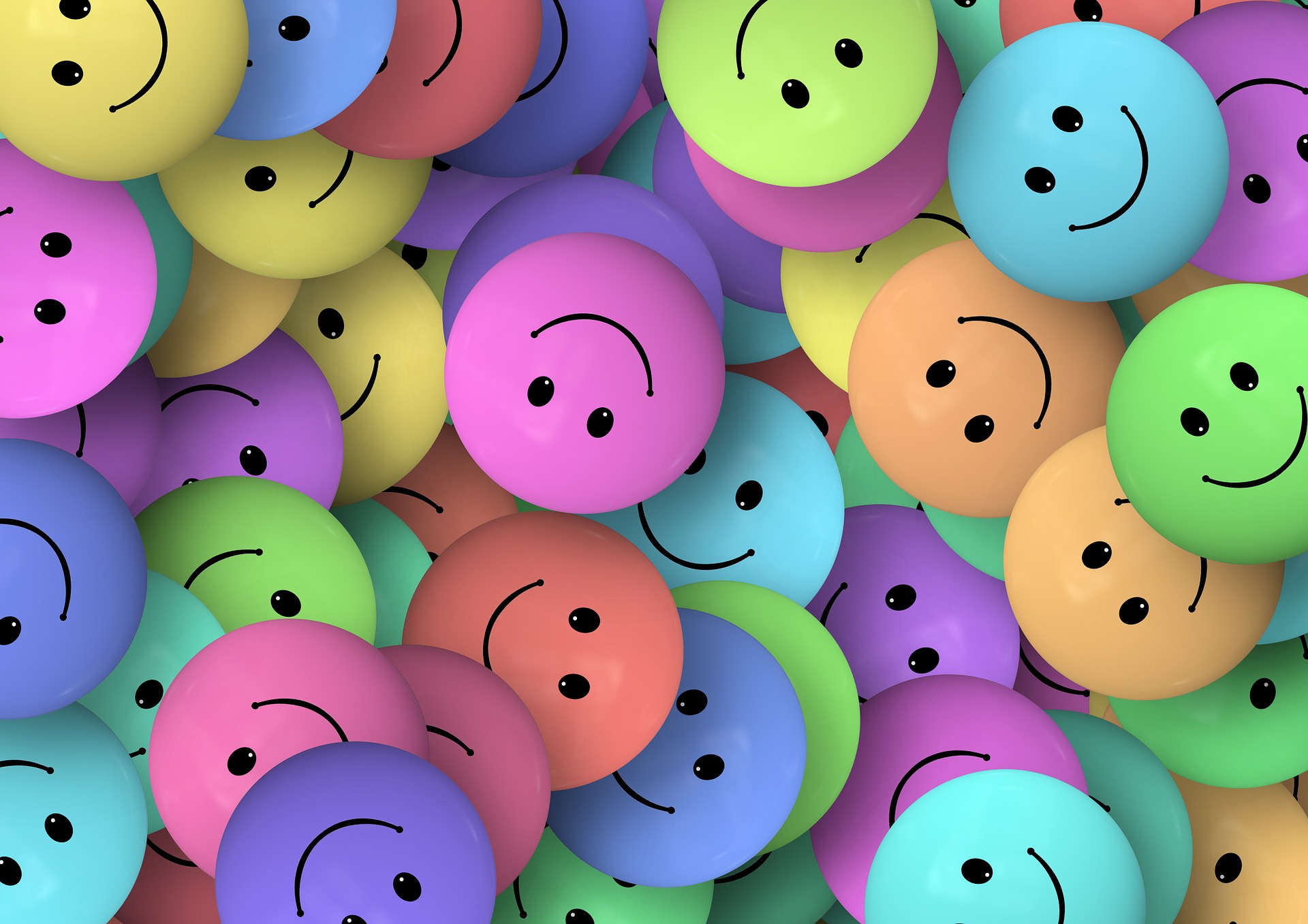